MБС(К)ОУ «ШКОЛА – ИНТЕРНАТ № 101»
                        г. Кемерово
За Родину!          За Кузбасс!
Составила учитель 
начальных классов
Сырова Наталья Сергеевна
Летней ночью на рассвете
Гитлер дал войскам приказ
И послал солдат немецких
Против всех людей советских –
Это значит против нас.
Он хотел людей свободных
Превратить в рабов голодных,
Навсегда лишить всего.
А упорных и восставших
На колени не упавших
Истребить до одного
Он велел, чтоб разгромили,
Растоптали и сожгли
Всё, что дружно мы хранили,
Пуще глаза берегли.
Чтобы мы нужду терпели, 
Наших песен петь не смели
Возле дома своего.
Чтобы было все для немцев,
Для фашистов-иноземцев,
А для русских и для прочих
Ничего!
                                                                                              
                     Сергей Михалков.
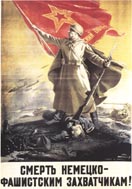 22 июня      
  1941 года.
 
В 12 часов дня по радио прозвучало:
Началась война!
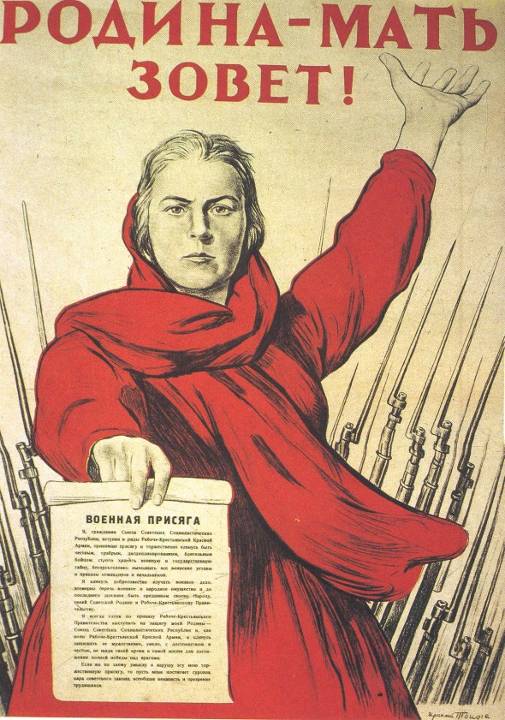 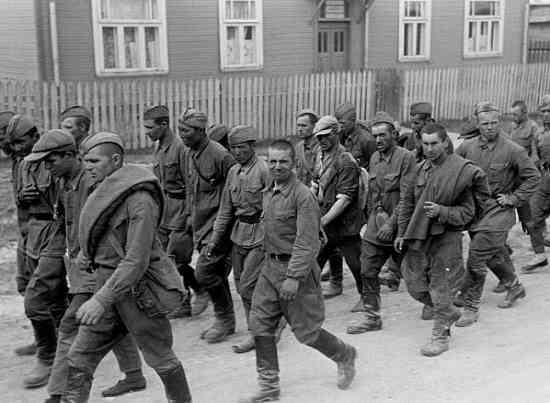 Многие мужчины и женщины добровольцами ушли защищать свою страну.
Наиболее крупные сражения 
Великой Отечественной Войны
Московская битва (30 сентября 1941 — 20 апреля 1942) 

Ленинграда (8 сентября 1941 — 27 января 1944) 

Ржевская битва (8 января 1942 — 31 марта 1943) 

Сталинградская битва (17 июля 1942 — 2 февраля 1943) 

Битва за Кавказ (25 июля 1942 — 9 октября 1943) 

Курская битва (5 июля — 23 августа 1943) 

Битва за Правобережную Украину (24 декабря 1943 — 17 апреля 1944) 

Белорусская операция (1944) (23 июня — 29 августа 1944) 

Висло-Одерская операция (12 января — 3 февраля 1945) 

Битва за Берлин (16 апреля — 8 мая 1945).
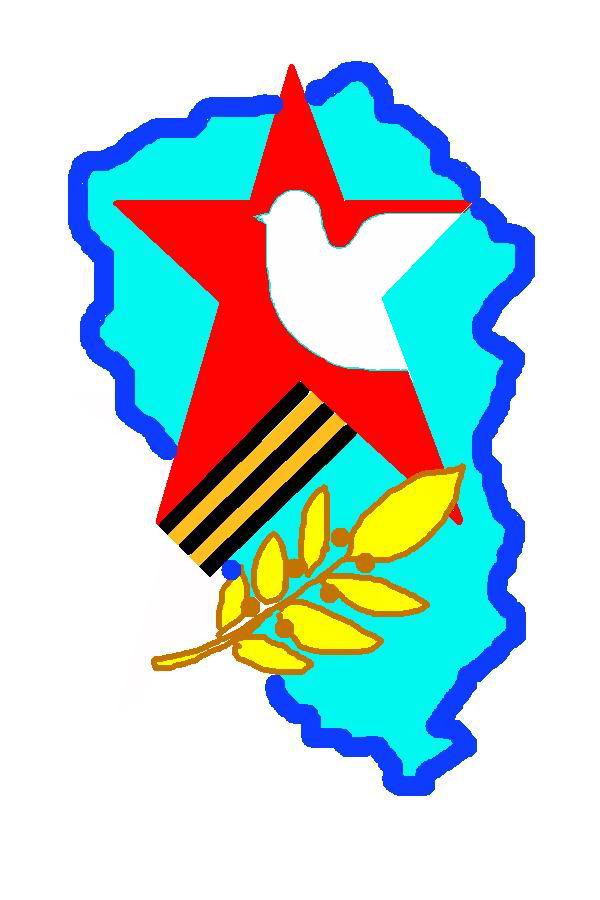 Не остался в стороне 
и 
Кузбасс
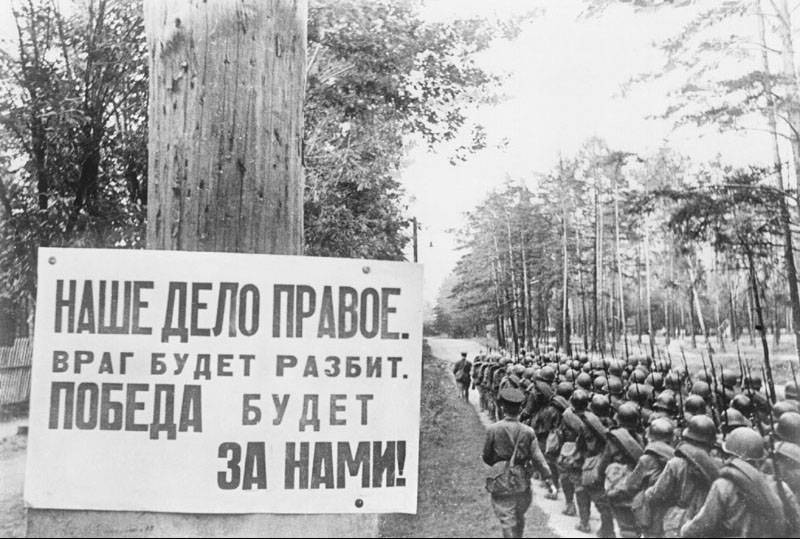 Не остались в стороне и наши кузбассовцы . 
333 165 солдат из Кузбасса 
ушли на фронт в годы Великой Отечественной войны. 
Кузбассовцы мужественно, по-геройски, и самоотверженно
 сражались на фронтах Великой Отечественной войны.
В первые недели ВОВ в ходе героической обороны Брестской крепости новокузнечанин Р. К. Семенюк спас знамя своей части. Выросший в г. Кузнецке полковник В. И. Полосухин умело руководил боевыми действиями 32-й стрелковой дивизии на священном Бородинском поле, преградившей превосходящим силам противника прямой путь через Можайск на Москву. Среди 28 героев-панфиловцев, вставших на пути 50 фашистских танков в их движении на Москву под Волоколамском, были кузбассовцы И. Р. Васильев и Н. И. Трофимов. 
Под Москвой, во вражеском тылу, мужественно выполняла задание кемеровчанка Вера Волошина, погибшая так, как и ее сподвижница Зоя Космодемьянская.Под Новгородом в ночь с 29 января 1942 года три кузбассовца: И. С. Герасименко, А. С. Красилов и Л. А. Черемнов — совершили единственный в истории войны подвиг. Они в одном бою одновременно закрыли своими телами амбразуры вражеских дзотов и обеспечили успех боя своего подразделения.
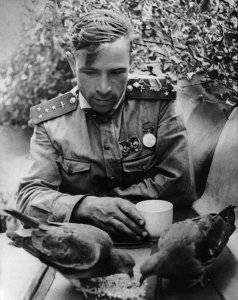 Не забудет Россия безусые лицаЗащищавших восход васильковой весны.Нам уже никогда ничего не приснится,Так смотрите за нас наши юные сны.Мы ни разу свои ордена не наденемИ в парадном строю вдоль трибун не пройдём.Мы погибли, но мы и погибшие верим:Не забудет история наших имён.Мы вернемся домой, чтоб навек там остаться,Нам последнюю песню в церквях пропоют.Ведь российский солдат не умеет сдаваться,Если он защищает Отчизну свою.                                        Степан Кадашников
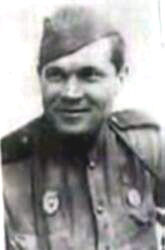 Среди 28 героев-панфиловцев, вставших на пути 50 фашистских танков в их движении на Москву под Волоколамском, был кузбассовец И. Р. Васильев
Илларион Романович Васильев
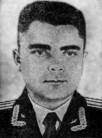 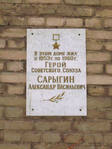 Александр
Васильевич Сарыгин
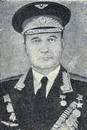 Степан  Харитонович 
Марковцев
115 – вылетов63 – танков201 автомашин4 самолёта
Михаил Петрович Абызов
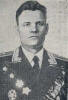 Закрыл своим телом амбразуру  пулемёта
Алексей Шилин
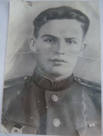 Уничтожил 
2 – пулемёта11 – немецких солдат
Юрий Михайлович 
Двужильный
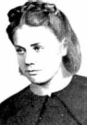 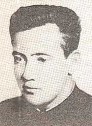 Вера Волошина
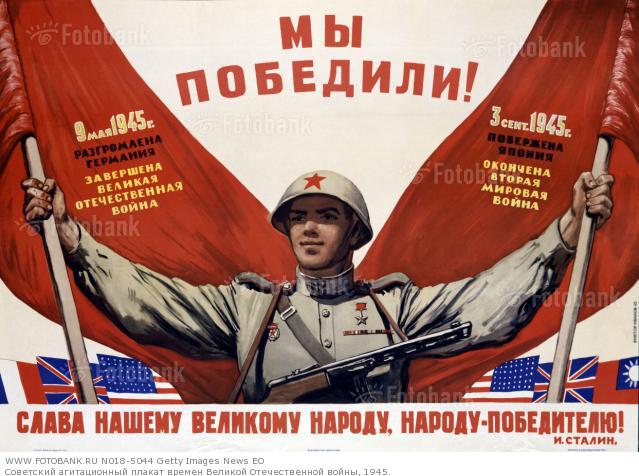 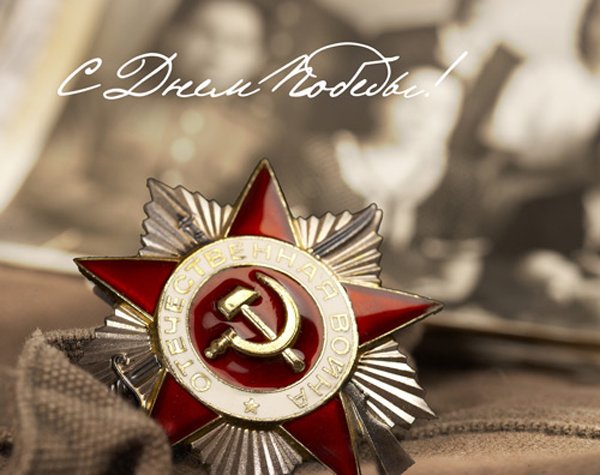 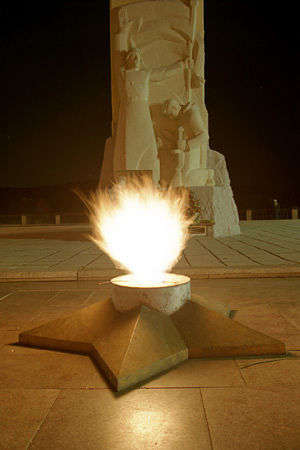 Как было много тех героев, 
Чьи неизвестны имена. 
Навеки их взяла с собою, 
В свой край, неведомый,    
                                   война.
Используемая литература 
                       и интернет ресурсы



Верховцева З.П. Солдаты Сибири. Кемерово: Кн. изд-во, 1998.
http://kino-ussr.ru/main/1120-fotografii-s-velikoy-otechestvennoy-voyny-1941-1945.html
http://www.liveinternet.ru/users/2141775/post162691645